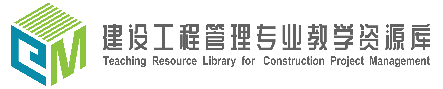 建设工程管理专业
教学资源库
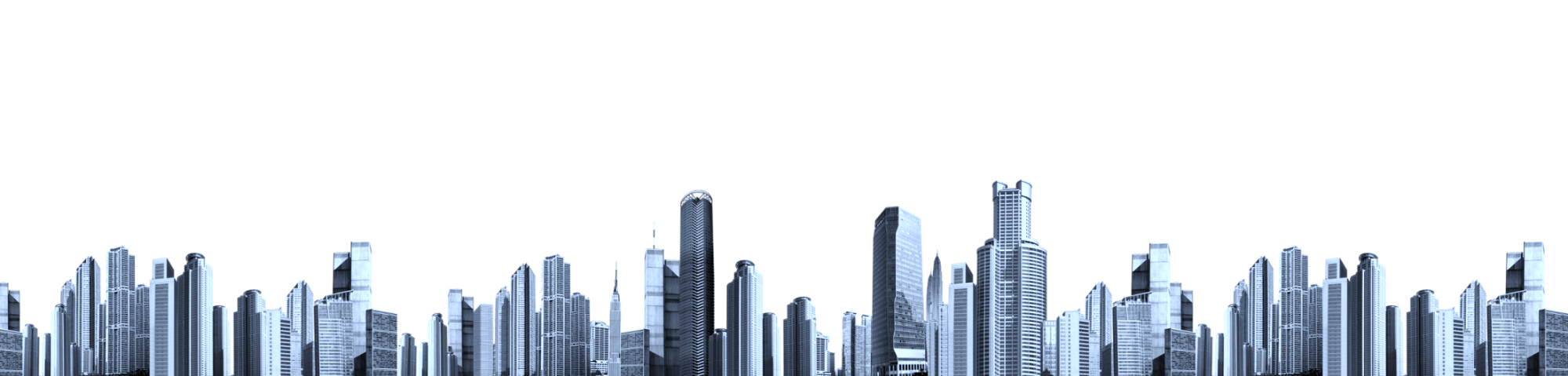 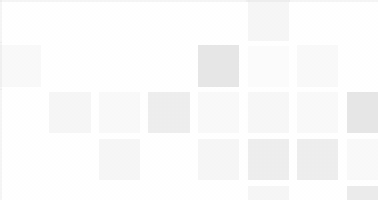 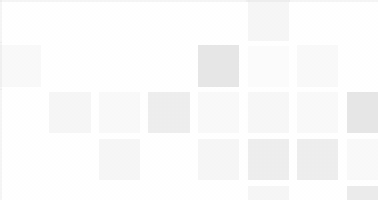 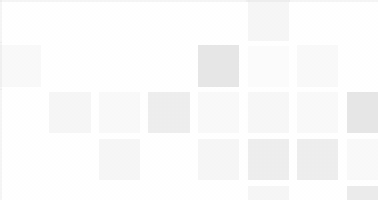 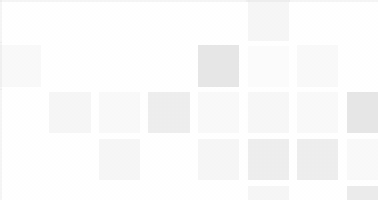 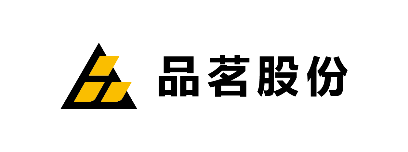 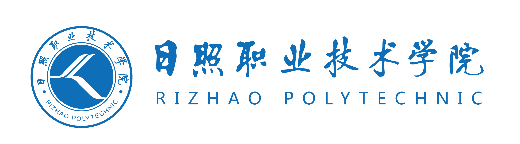 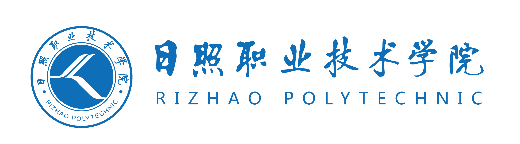 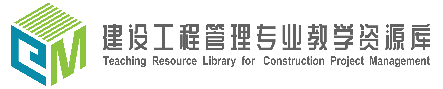 装配式建筑
施工技术
现场装配准备与吊装
主讲人：许崇华    时间：2020.02
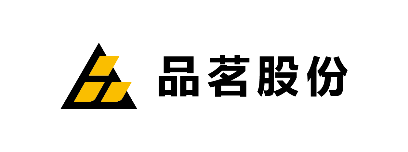 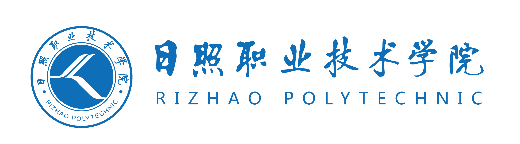 目录/CONTENT
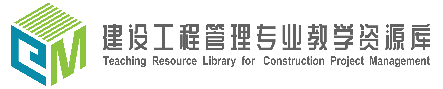 01
竖向构件现场装配准备与吊装
02
混凝土制作与浇筑
水平构件现场装配准备与吊装
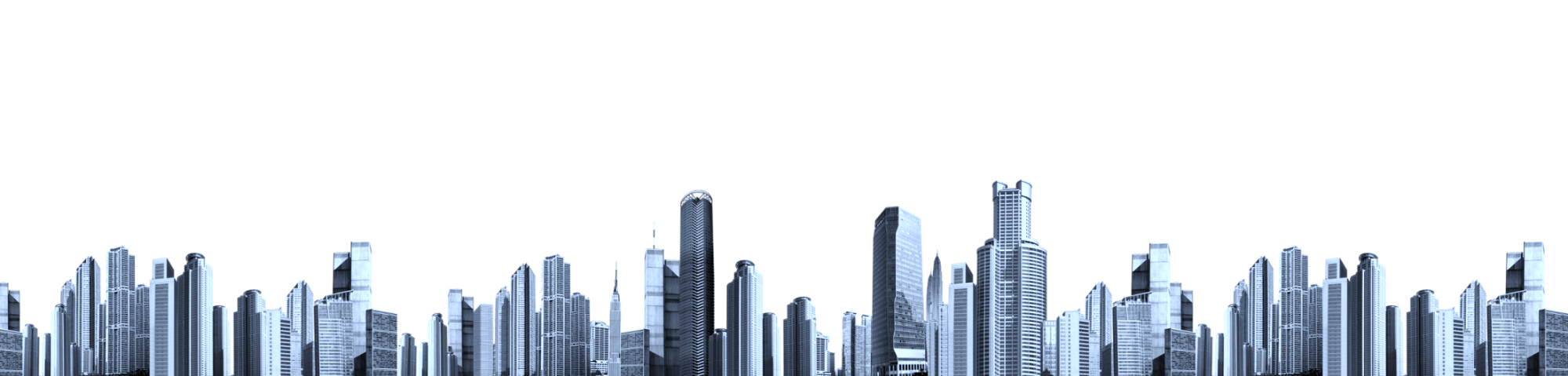 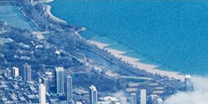 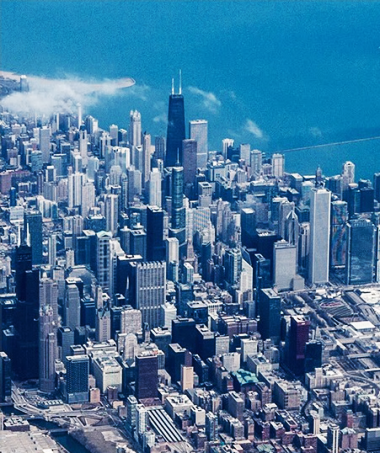 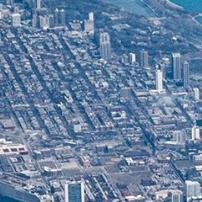 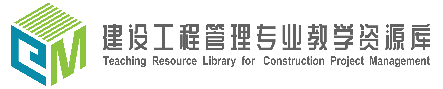 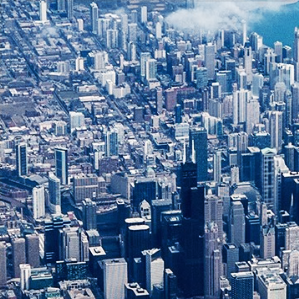 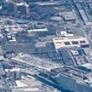 PART 02
竖向构件现场装配准备与吊装
竖向构件现场装配准备与吊装
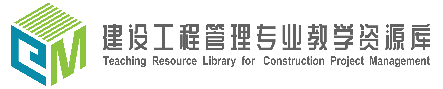 预制内隔墙吊装施工
一、施工流程
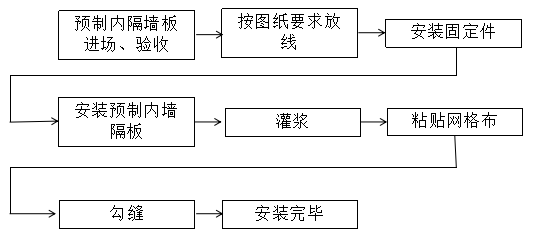 竖向构件现场装配准备与吊装
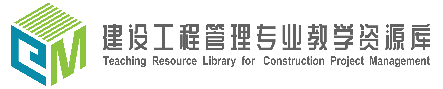 预制内隔墙吊装施工
二、施工要点
1、对照图纸在现场弹出轴线，并按排板设计标明每块板的位置，放线后需经技术员校核认可。
2、预制构件应按照施工方案吊装顺序预先编号，严格按照编号顺序起吊；吊装应采用慢起、稳升、缓放的操作方式，应系好缆风绳控制构件转动；          
     在吊装过程中，应保持稳定，不得偏斜、摇摆和扭转。
竖向构件现场装配准备与吊装
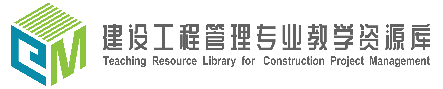 预制内隔墙吊装施工
二、施工要点
     吊装前在底板测量、放线（也可提前在墙板上安装定位角码）。
     将安装位洒水阴湿，地面上、墙板下放好垫块，垫块保证墙板底标高的正确。
     起吊内墙板，沿着所弹墨线缓缓下放，直至座浆密实，复测墙板水平位置是否偏差，确定无偏差后，利用预制墙板上的预埋螺栓和地面后置膨胀螺栓（将膨胀螺栓在环氧树脂内蘸一下，立即打入地面）安装斜支撑杆，复测墙板顶标高后方可松开吊钩。
      利用斜撑杆调节墙板垂直度（注：在利用斜撑杆调节墙体垂直度时时必须两名工人同时间、同方向，分别调节两根斜撑杆）；刮平并补齐底部缝隙的座浆。复核墙体的水平位置和标高、垂直度，相邻墙体的平整度。
竖向构件现场装配准备与吊装
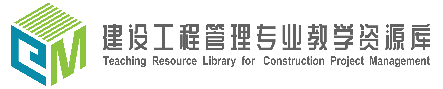 预制内隔墙吊装施工
二、施工要点
3、内填充墙底部坐浆、墙体临时支撑
        内填充墙底部坐浆材料的强度等级不应小于被连接的构件强度，坐浆层的厚度不应大于20mm，底部坐浆强度检验以每层为一检验批，每工作班组应制作一组且每层不应少于 3 组边长为 70.7mm 的立方体试件，标准养护 28d 后进行抗压强度试验。
      预制构件吊装到位后，应立即进行墙体的临时支撑工作，每个预制构件的临时支撑不宜少于 2 道，其支撑点距离板底的距离不宜小于构件高度的 2/3，且不应小于构件高度的 1/2，安装好斜支撑后，通过微调临时斜支撑使预制构件的位置和垂直度满足规范要求，最后拆除吊钩，进行下一块墙板的吊装工作。
竖向构件现场装配准备与吊装
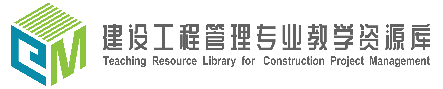 预制内隔墙吊装施工
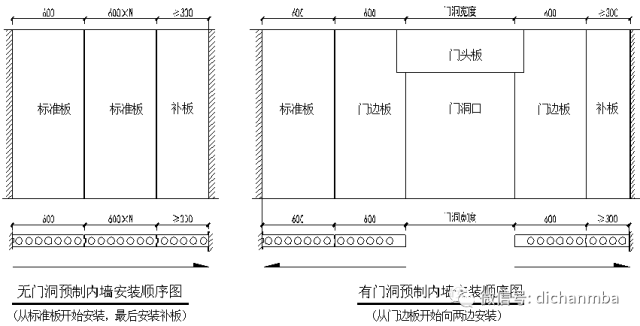 竖向构件现场装配准备与吊装
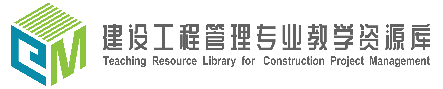 预制内隔墙吊装施工
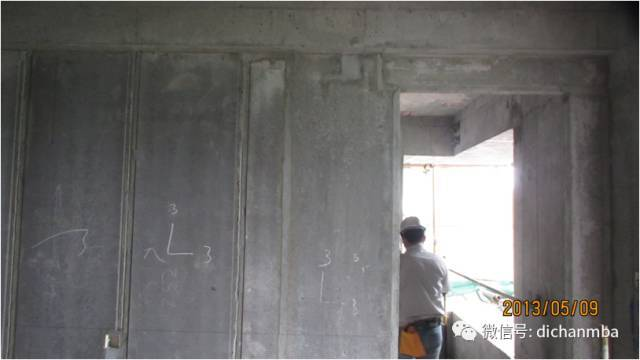 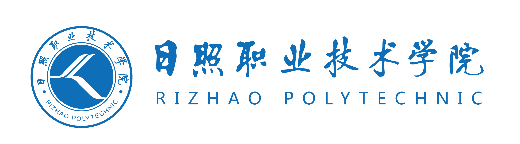 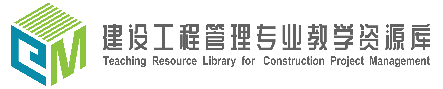 谢谢观看
主讲人：许崇华    时间：2020.02
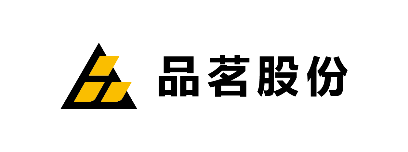 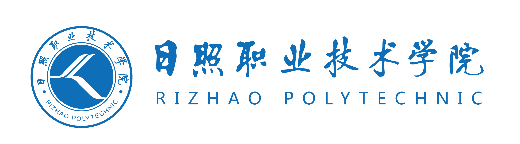